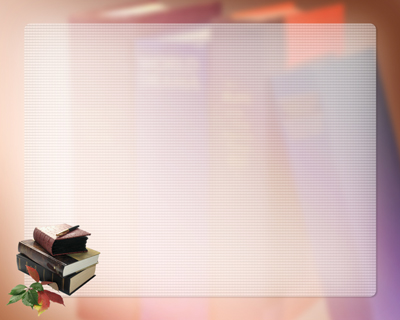 Педагогический совет: «Новая школа - новые возможности»
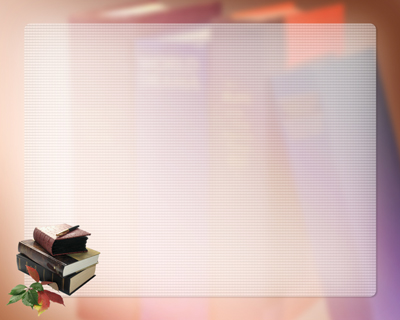 Повестка дня: 
Анализ деятельности педагогического коллектива МБОУ СОШ № 19 за 2013-2014 учебный год. Перспективы развития школы на период 2014-2015 учебного года – докладчик: директор школы Романов Ю.В.
Анализ воспитательной работы – докладчик: заместитель по ВР Легонькова А. Н.
Результаты деятельности методических объединений за 2013-2014 г. 
Новая школа – новые возможности. Перспективы развития новой школы. 
      Заместитель директора Орлова И.Н.
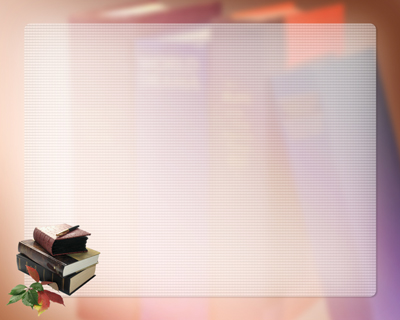 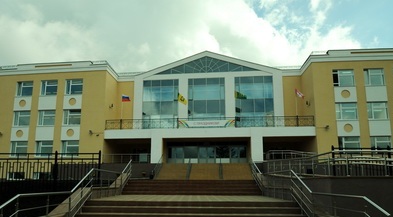 Методическая тема школы 
«Повышение качества знаний учащихся через расширение форм и методов работы на уроке и внеурочное время, через внедрение новых педагогических технологий».
Цель работы школы в 2013 – 2014 учебном году – создание адаптивной образовательной среды, обеспечивающей качественное и эффективное обучение и воспитание школьников.
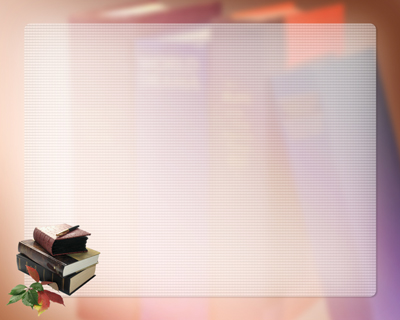 Основными направлениями работы школы в 2013 – 2014 учебном году были следующие:
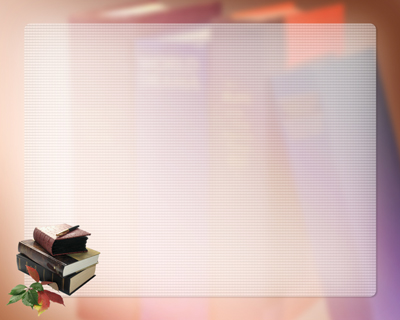 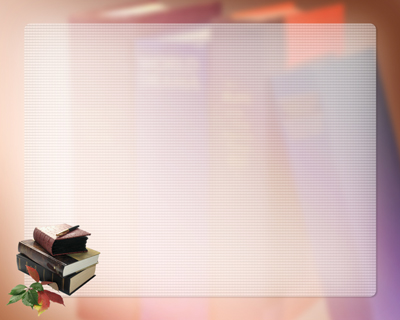 Решение задач, поставленных на 2013-2014 учебный год
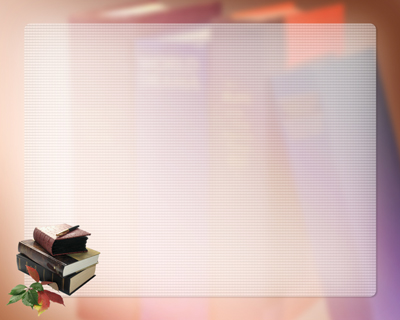 Показатели успеваемости и качества знаний в динамике за три года.
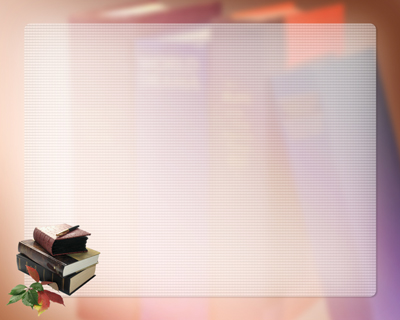 Показатели успеваемости и качества знаний в динамике за три года.
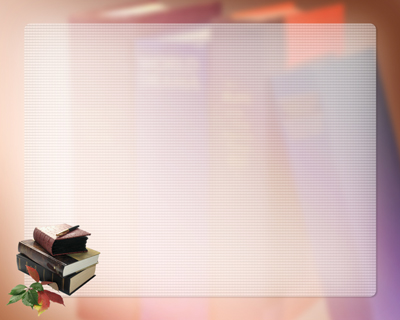 Выполнение задач основной образовательной программы начального общего образования
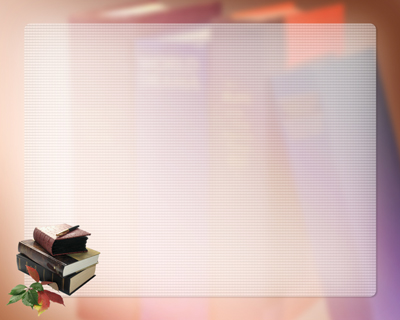 Выполнение задач основной образовательной программы начального общего образования
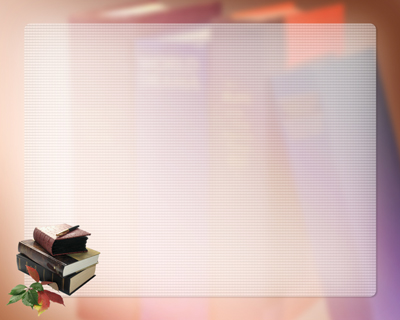 Реализация ФГОС НОО
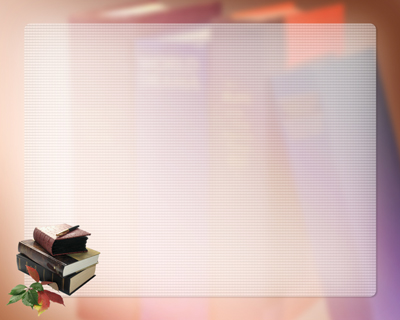 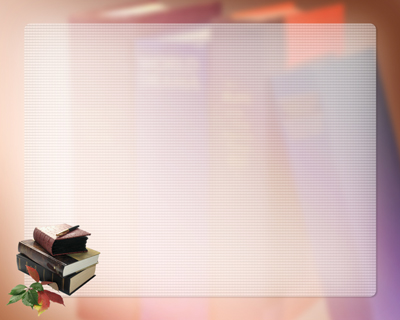 Результаты тестирования по математике в 4-х классах
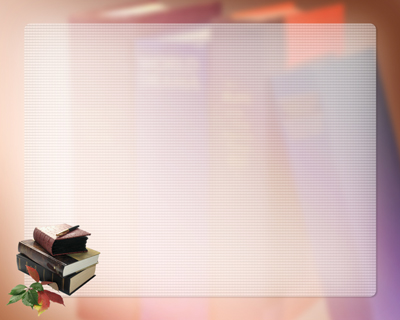 Результаты тестирования по русскому языку  в 4-х классах
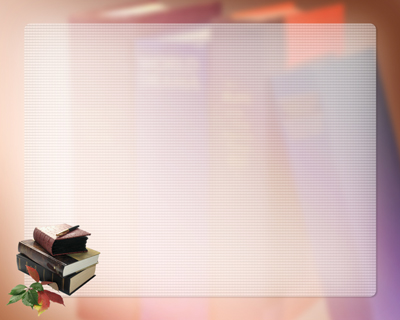 Реализация задач основной образовательной программы основного общего образования (5-9 классы ).
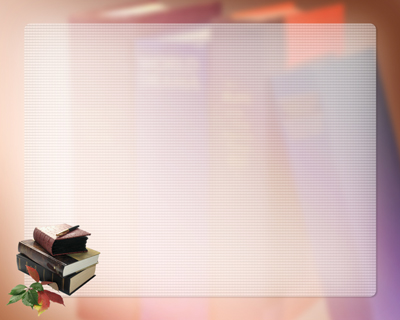 Реализация задач основной образовательной программы основного общего образования (5-9 классы ).
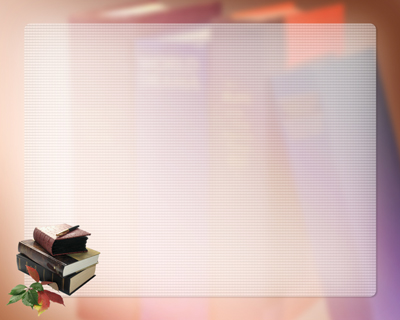 Результаты успеваемости и качества знаний отдельных классов основной школы
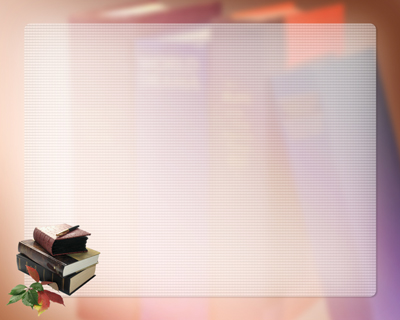 Отчет о результатах экзаменов ГИА по выбору
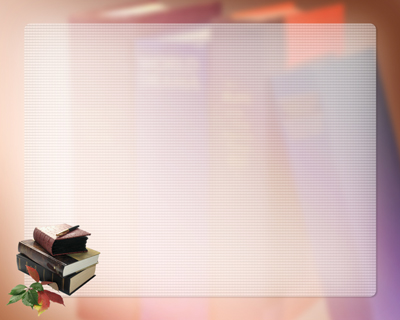 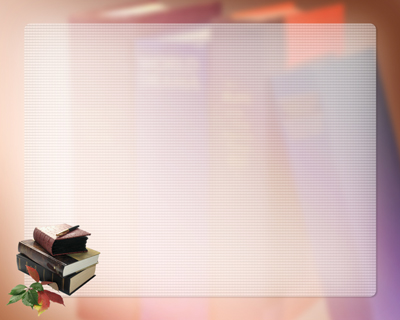 Реализация основной образовательной программы среднего общего образования(10-11 классы)
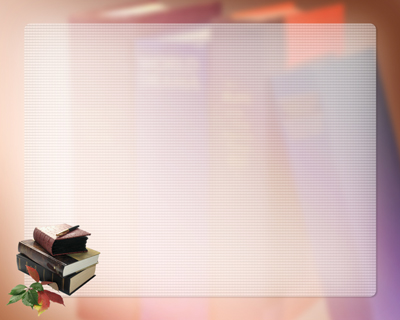 Реализация основной образовательной программы среднего общего образования(10-11 классы)
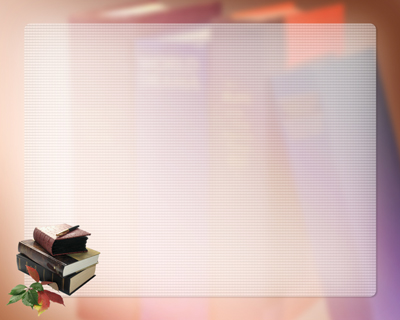 Сравнительный анализ результатов сдачи ЕГЭ В 2013-2014 УЧЕБНОМ ГОДУ
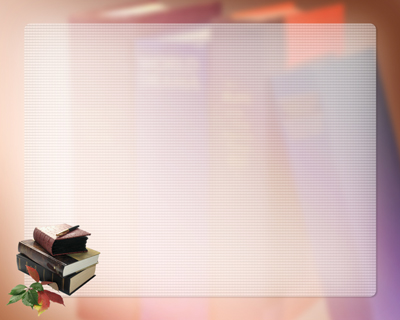 Сравнительный результат среднего балла по ЕГЭ за 2012-2014 год
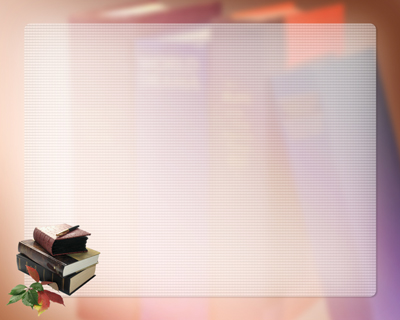 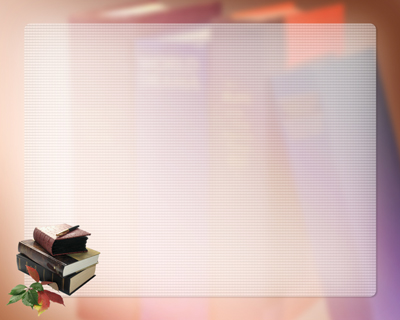 Результаты НПК школьников
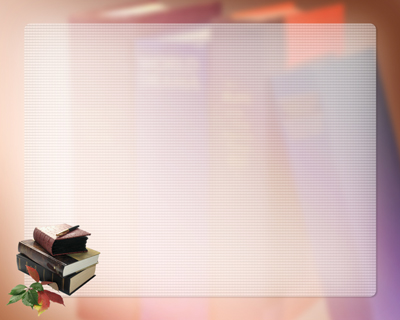 Результаты участия педагогических работников
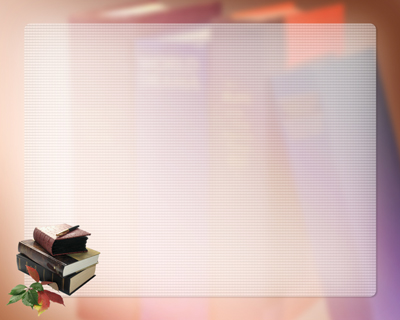 Информация о работе творческой группы учителей: Стригиной Л.М., Крупиной Н.К., Стригиной И.В.
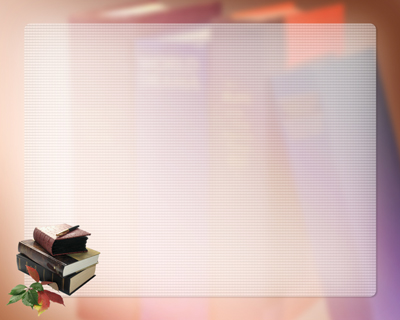 Участие обучающихся по математике в конкурсах,  творческих работ, форумах
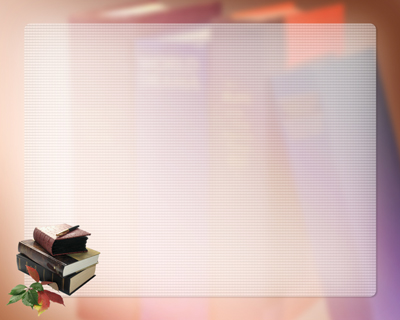 Участие в конкурсах педработников
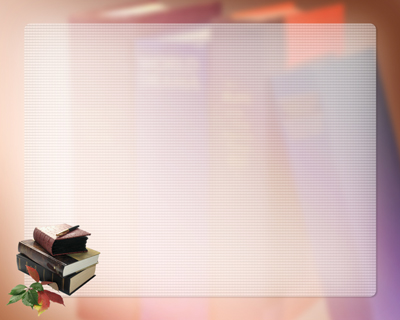 Публикации
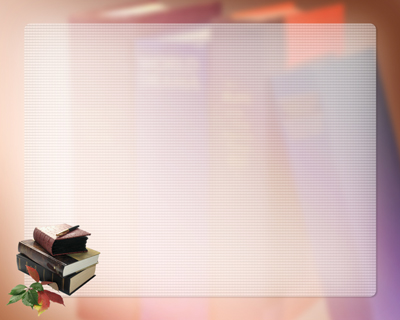 Обобщение опыта работы
Городской уровень
Семинар 
2013-2014  «Новые стандарты в новых современных условиях» (с присутствием ветеранов педагогического труда).
Региональный уровень
Семинар-практикум
2013-2014 « Современные технологии обучения и воспитания  младшего школьника в условиях ФГОС»
2013-2014 « Формирование метапредметных УУД при изучении  математики и русского языка» (стажировочная площадка)
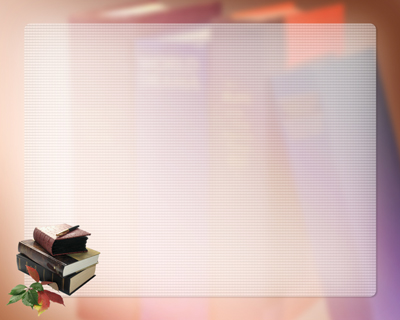 Взаимодействия с ВУЗами
На старшей ступени в школе профильная ориентация рассматривается как помощь 
в принятии школьником решения о выборе направления и места дальнейшего обучения, она предполагает работу по повышению готовности подростка к социальному, профессиональному и культурному самоопределению в целом. Школа тесно сотрудничает с ПГСХА и ПГУ, с которыми  заключены договора.
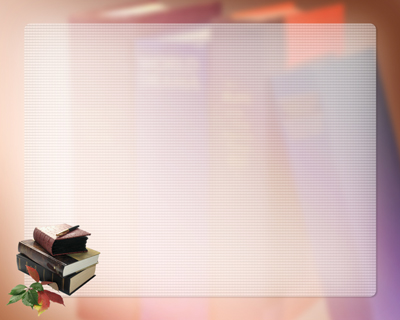 Тема школы на 2014-2015 учебный год : «В условиях перехода на новые образовательные стандарты  развитие творческого потенциала  современного учителя  и учащихся  путем применения  прогрессивных методик и технологий в урочное и внеурочное время».
Задачи на 2014-2015 учебный год
Создать условий для выявления, развития и поддержки интеллектуально- одаренных детей. Разработать и реализовать программу « Успешный ребенок».
Создать условия для реализации   экспериментальной системы оценивания .
Создать условия для реализации предпрофильной и профильной направленности в области технологического образования. 
Совершенствовать педагогическое мастерство по овладению современными образовательными технологиями в условиях реализации ФГОС НОО и перехода на ФГОС ООО  через систему повышения квалификации и самообразование педагогов.
Осваивать (внедрять в образовательный процесс) приёмы  реализации системно-деятельностного подхода в урочной и внеурочной деятельности  через изучение положительного педагогического опыта (изучение педагогической литературы,  целевое взаимопосещение уроков, открытые уроки, мастер-классы, творческие отчёты,  групповые и тематические консультации и т.д.).
Повысить уровень информационно-коммуникационной компетенции учителей путём организации  практических занятий по использованию информационных технологий в целях формирования  коммуникативной компетенции школьников.
Обеспечить преемственность между всеми ступенями обучения на основе проектной и проектно-исследовательской деятельности;
Разработать программу по развитию внутришкольной системы оценки качества образования ( ВСОКО)
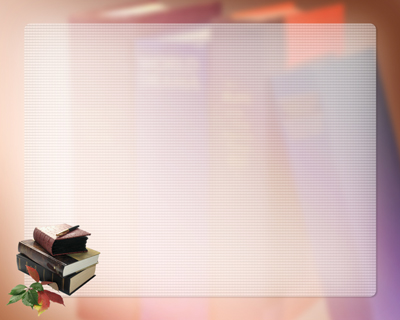 Основные направления работы школы в 2014– 2015 учебном году
Проект №1 . «Начальная школа». Срок – 4 года 
Организация экспериментальной площадки по инновационной системе оценивания.
Проект № 2. «Основное общее образование: 5-7 классы» Срок – 3 года.
Создание в школе поликультурного пространства: от регионального до межкультурного компонента и соответствия международным образовательным стандартам.  
Проект № 3 . «Основное общее образование: 8-9 классы». Срок освоения – 2 года.
Реализация программы «Школа Железнодорожника» через  факультативы, систему дополнительного образования, сотрудничество с железнодорожным техникумом. 
Проект № 4 . «Среднее общее образование: 10-11 классы». Срок освоения – 2 года.
Увеличение контингента  старшей школы на 30 % за счет сохранения и расширения имеющихся профилей: технологический профиль, железнодорожное направление.
Проект №5 . «Дополнительное образование».
Оптимизация инфраструктуры дополнительного образования: взаимодействие с МБУ «Центральная библиотечная система г.Пензы»
Проект № 6 «Расширение спектра платных дополнительных услуг».
Платные дополнительные услуги населению (курсы по иностранным языкам для жителей района, обучение информационным технологиям, спортивные секции, тренажерный зал
Проект №7 «Педагогический олимп: новая школа – новые возможности».
Переход на проектно-ресурсный подход, способствующий развитию инициативы и творчества обучающихся, учителей и школы как учреждения